Higher Statistics Award
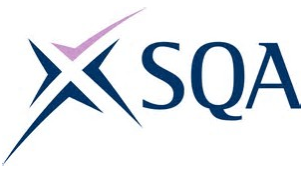 SCQF Level 6 

Special Interest Course. 

Recommended entry requirement, N5 in Mathematics or Sciences

Statistical Literacy 

Software Package – Minitab
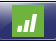 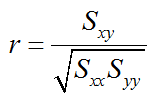 Stylometry
Study of the measurable features of literary style.

Open ended, practical exercise. 

Sampling

Google Library + Big Data
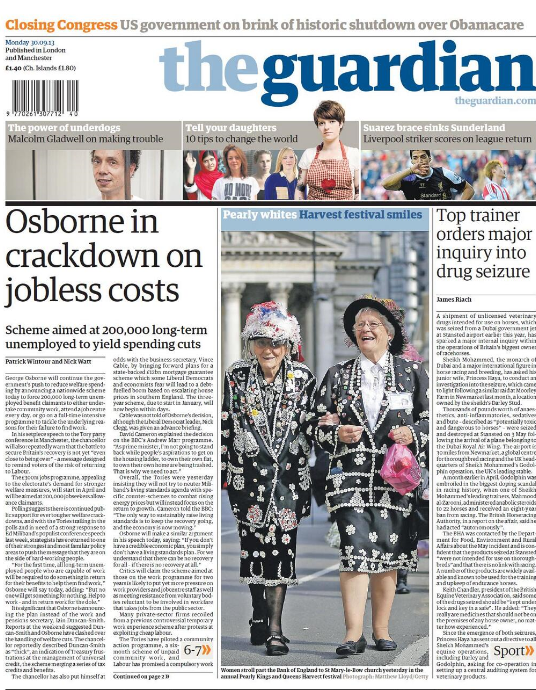 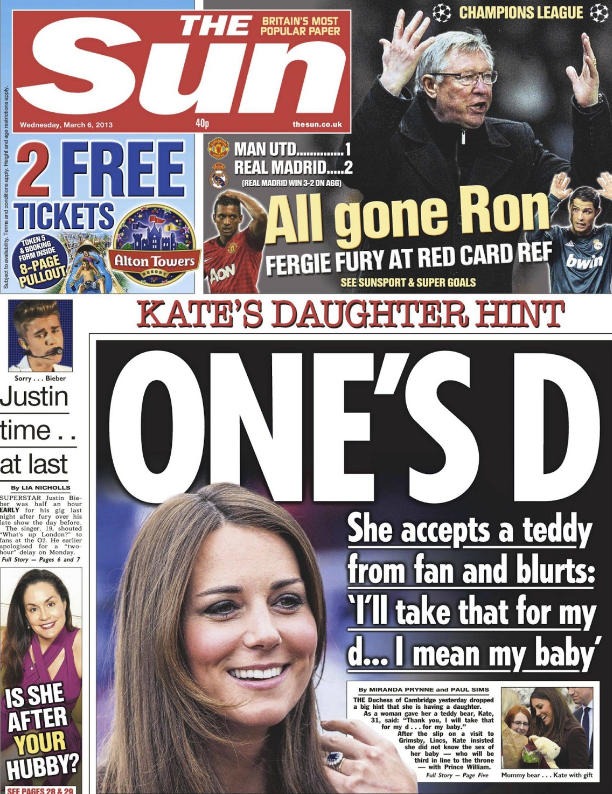 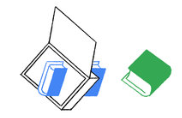 Case Study Approach – Measures of Location and Spread
Normal Distribution 
Blood pressure, Height, Errors, IQ        Galton Box

Skewed Data
House prices, Scottish Census Data

Minitab
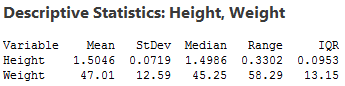 Hypothesis Testing
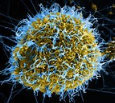 Ebola Vaccine, three out of the first five patients recovered.
   Would you take the untested vaccine?

Price of Cats vs Dogs, is it significant? 	

“Are two heads better than one?”
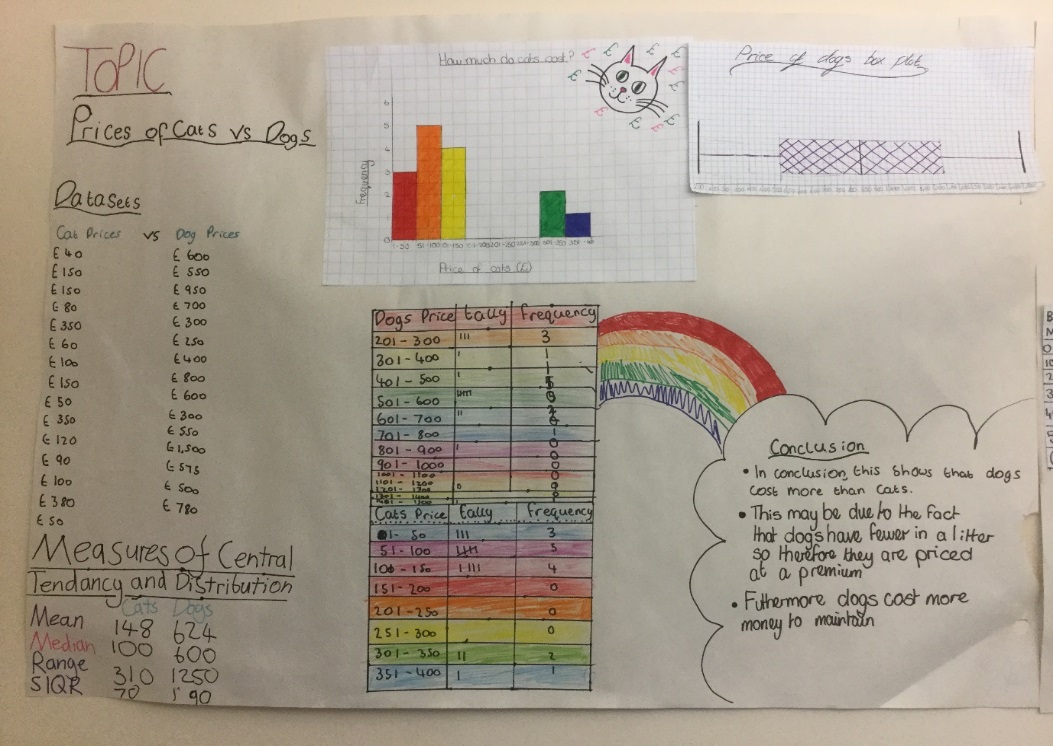 Are two heads better than one?
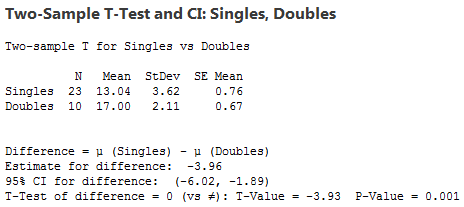 Linear Regression
Coefficient of Determination, Pearsons Correlation Coefficient

Case studies Foetus Length and Gestational Age
                          Politics Yes/No votes and housing/environment/income 

Minitab   Coefficient of Determination 
                    Pearsons Correlation Coefficient 
                    p-value
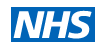 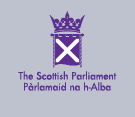 Investigations – Pupil’s Work
Open ended

Showcase skills, pursue own interests, presentation and persuasion. 

Broader range of statistical tests.

Deeper understanding of the course content.
Assessment
Unit Assessment 

Cross-curricular links. 

Resources Dr David Young Strathclyde University 
                      SQA and Minitab Labs
                      Notes and formal homework. 
SIMD, Scottish Census, flightradar, Cancer Research, UCLA database Atlantic Slave trade, Minitab Cookbook Andy Field, RSS teacher membership.
Pupil Feedback
Would you recommend this course to a friend?
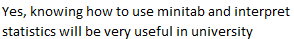 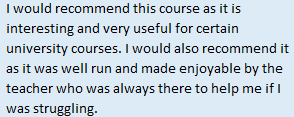 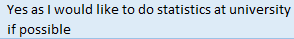 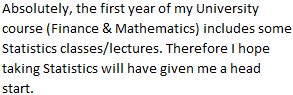 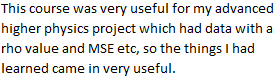